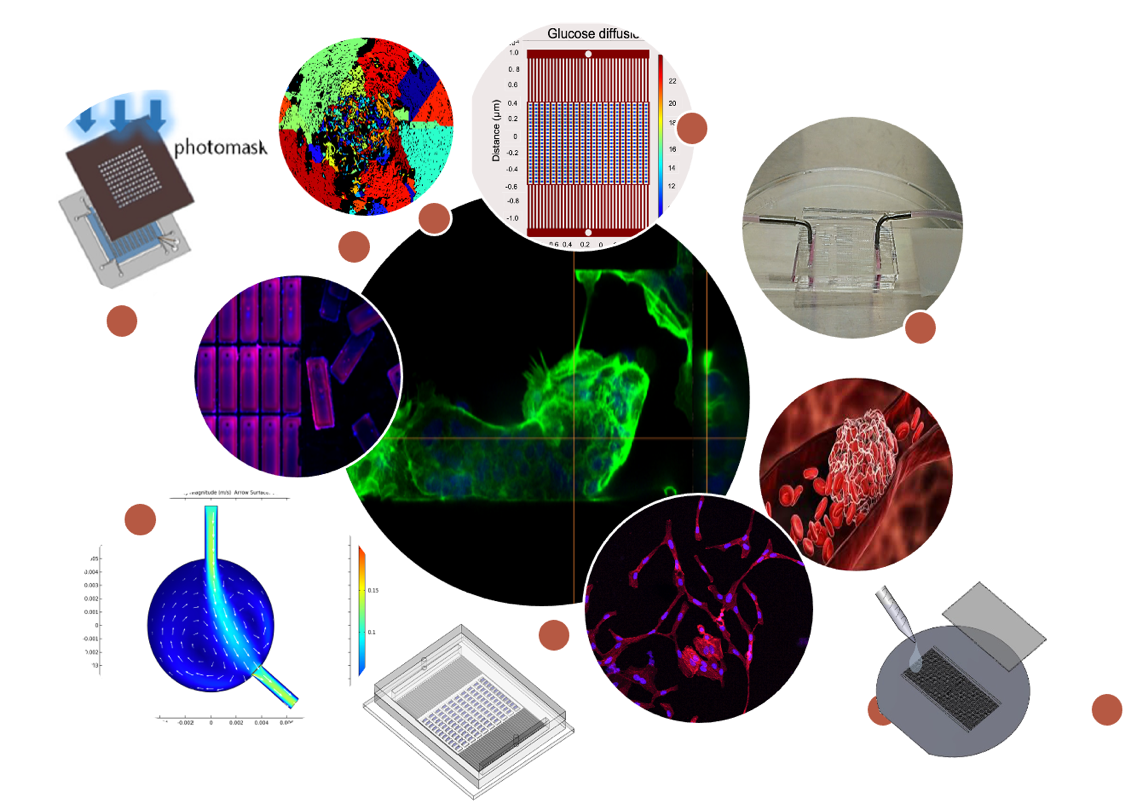 8P380 Lab on a chip Microdevices
Burcu Gumuscu & Lanhui Li
8P380 Lab on a chip Microdevices
Characteristics
8P380 Lab on a chip Microdevices Course
Course structure
Challenge-Based Learning 
	-    Challenges on broad topics covering microfabrication to cells-on chip, droplet microfluidics to mass transport and sensing
Hands-on lab sessions (project proposal by students)
Collaboration with industry
Real-life problem solving
Microdevice design & fabrication by students 
Testing and characterization
Data analysis
8P380 Lab on a chip Microdevices Course
Learning objectives
To explain the theoretical background underlying the challenge topics.
To describe the lab-on-a-chip concept and how it is applied in real-life problems. 
To identify current state-of-the-art methods and their drawbacks used to solve one specific real-life problem.
To identify the microfabrication skills necessary for the production and testing of microfluidic devices. 
To apply effective communication skills individually when engaging with the team and the stakeholders.
8P380 Lab on a chip Microdevices
Course flow
8P380 Lab on a chip Microdevices
Study load
Study load: 140 hours in total
7 weeks of CBL (theory work)
7 weeks of project proposal and implementation (practical work)
Additional efforts:
	-  Study theory: 30 hours
	-  Project proposal: 10 hours
	-  Data analysis: 25 hours
	-  Presentation: 10 hours
	-  Workshop: 2 hours
8P380 Lab on a chip Microdevices Course
Interdisciplinary teacher team
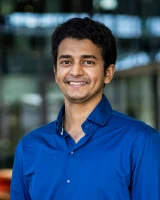 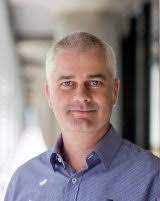 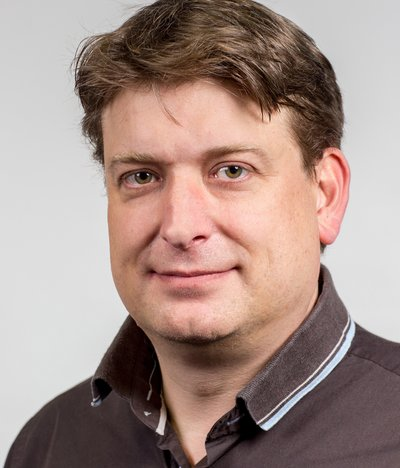 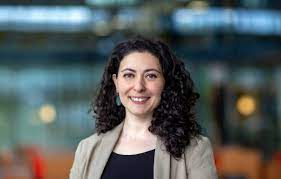 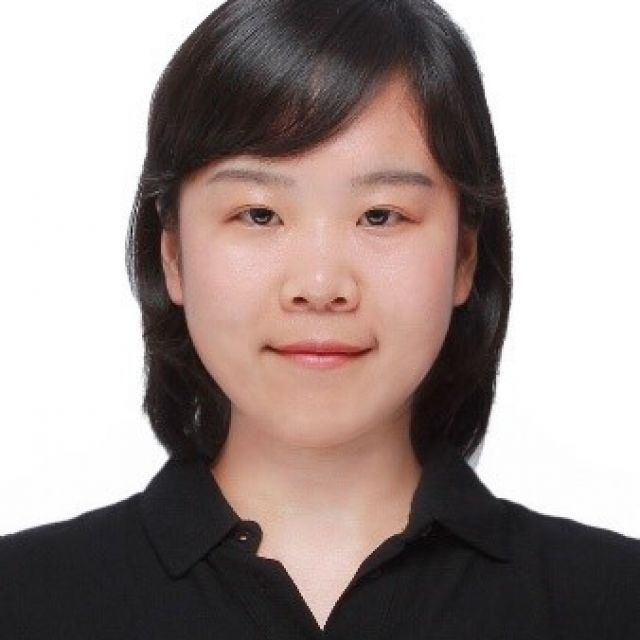